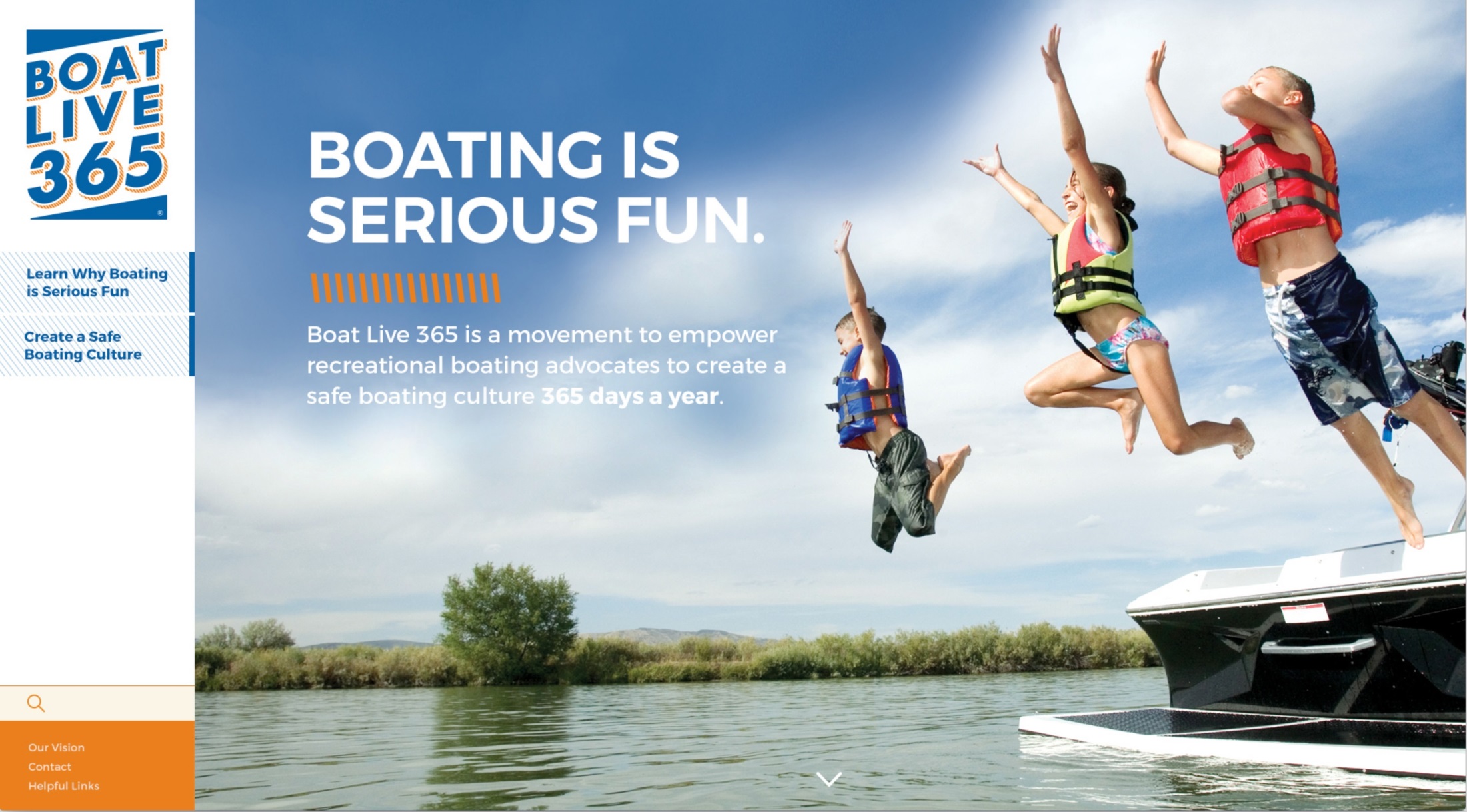 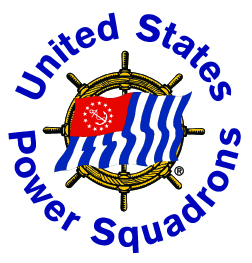 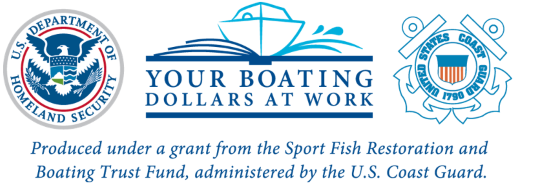 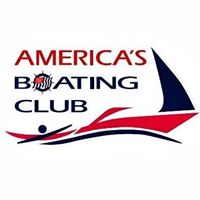 7 March 2018
IBWSS Lexington 2018
1
The Movement
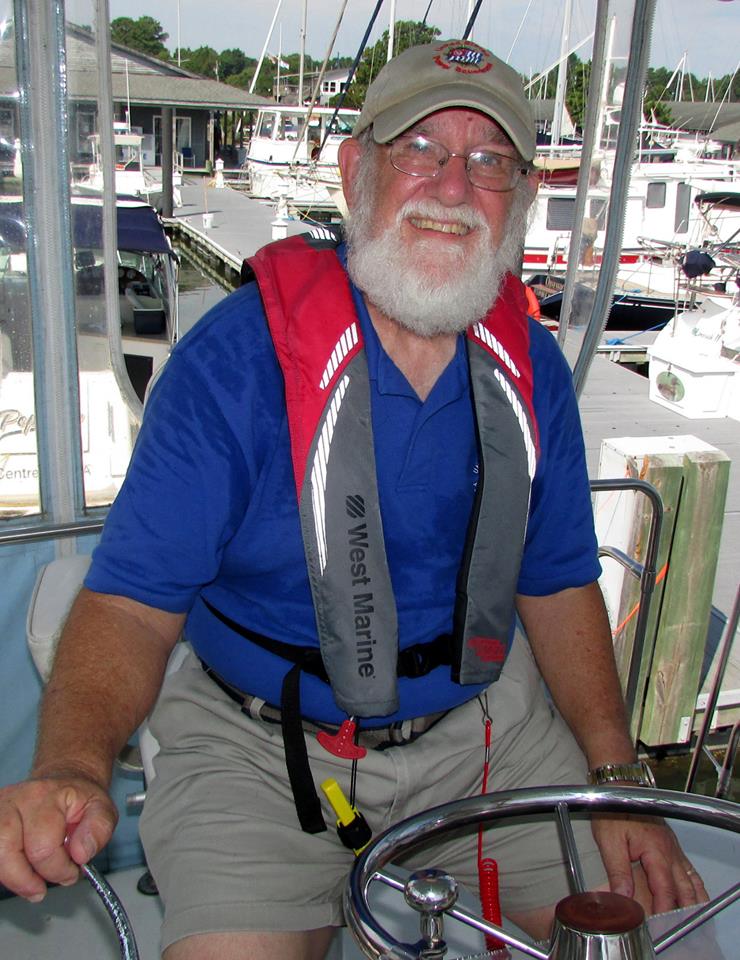 7 March 2018
IBWSS Lexington 2018
2
Empower Advocates
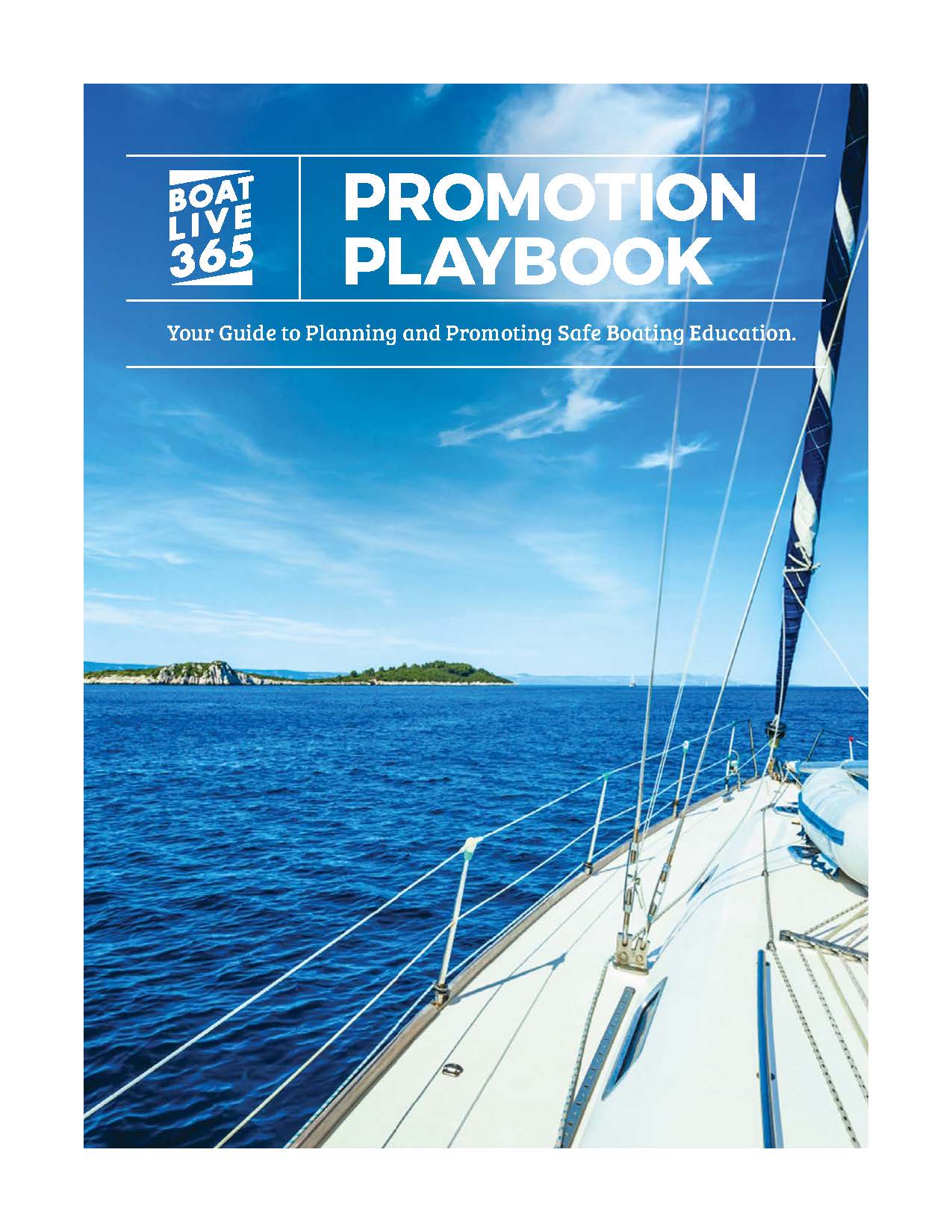 Playbook
Boat Live 365: Assets
Planning for Promotion
Tools for Promoting Safe Boating
Planning + Executing an Event
Measurement
7 March 2018
IBWSS Lexington 2018
3
Best Practices + Considerations
Effective Timelines 
Motivating Volunteers 
Community Relations
Public Relations 
Advertising 
Agreements + Requirements
Social Media Platforms 
Hashtags 
Developing Your Plan 
Checklist
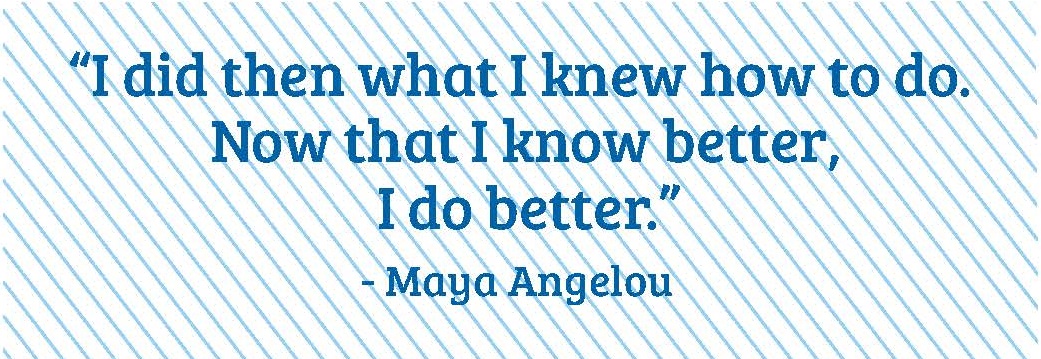 7 March 2018
IBWSS Lexington 2018
4
Tactical Deployment + Tools
Calendar Planning Template 
Community Relations + Template Resources
PR, Media + Template Resources
Best Practices Checklist
Advertising + Sample Layouts 
Social Media Promotion + Creative Samples 
Email Campaigns + Promotional Content
7 March 2018
IBWSS Lexington 2018
5
Promotional Materials
◊ Pamphlet Series
◊ Event Banner
◊ One-Page Handout
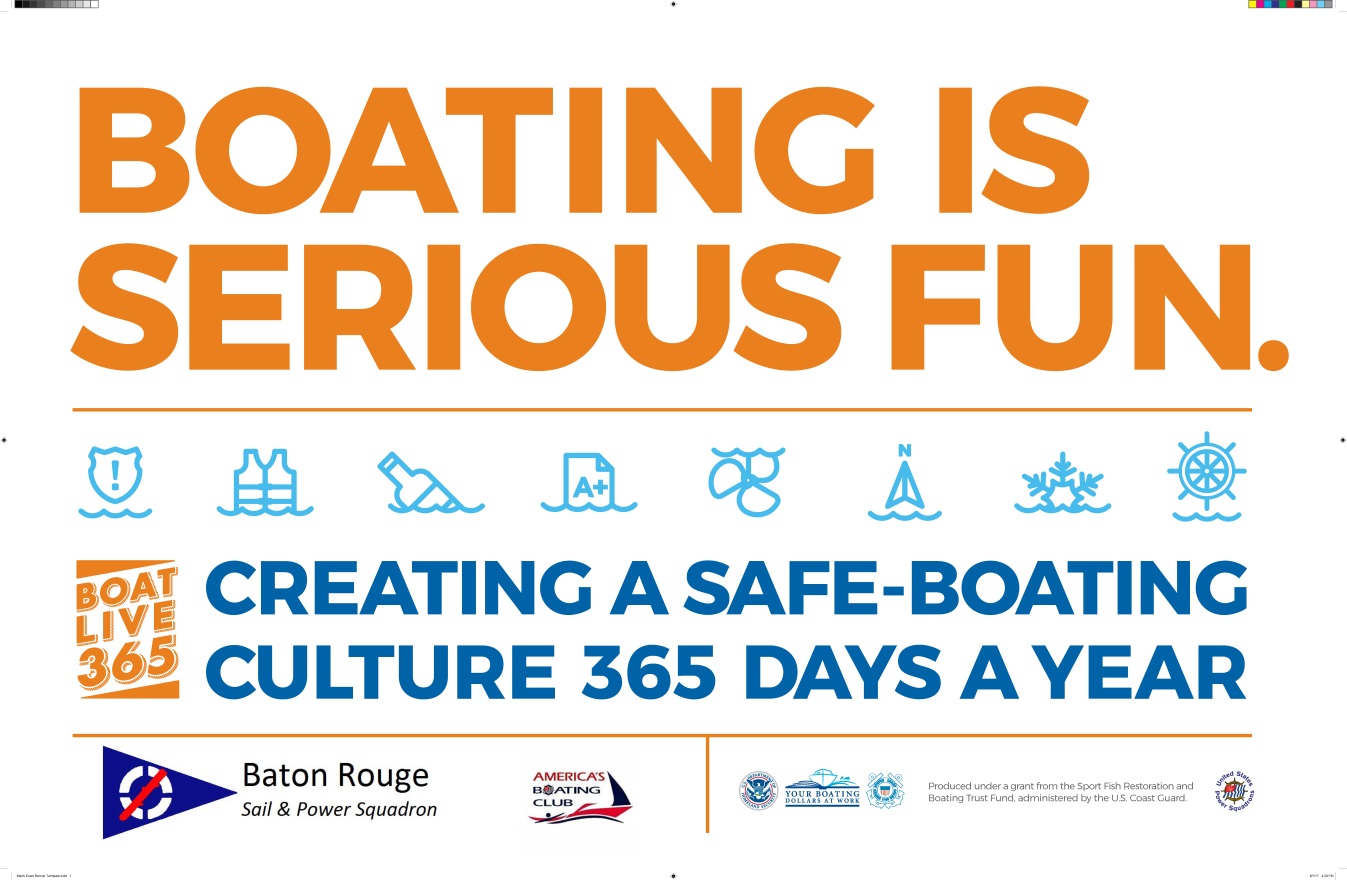 7 March 2018
IBWSS Lexington 2018
6
Promotional Materials
7 March 2018
IBWSS Lexington 2018
7
Planning + Executing an Event
Getting Your Volunteers Ready 
Event Engagement
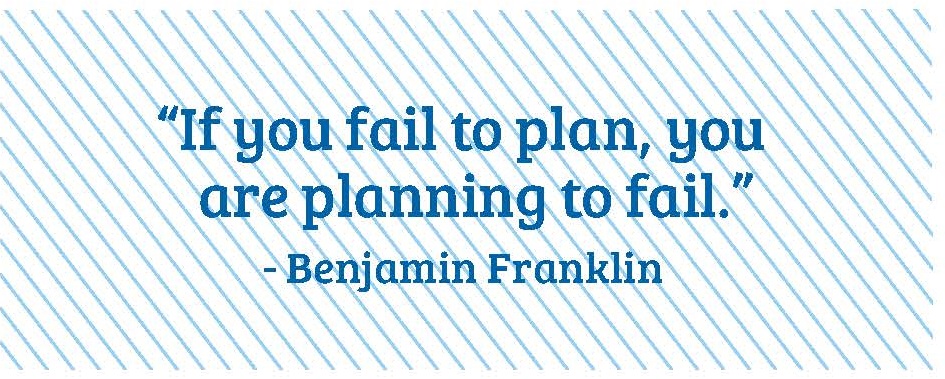 7 March 2018
IBWSS Lexington 2018
8
Out in the Field
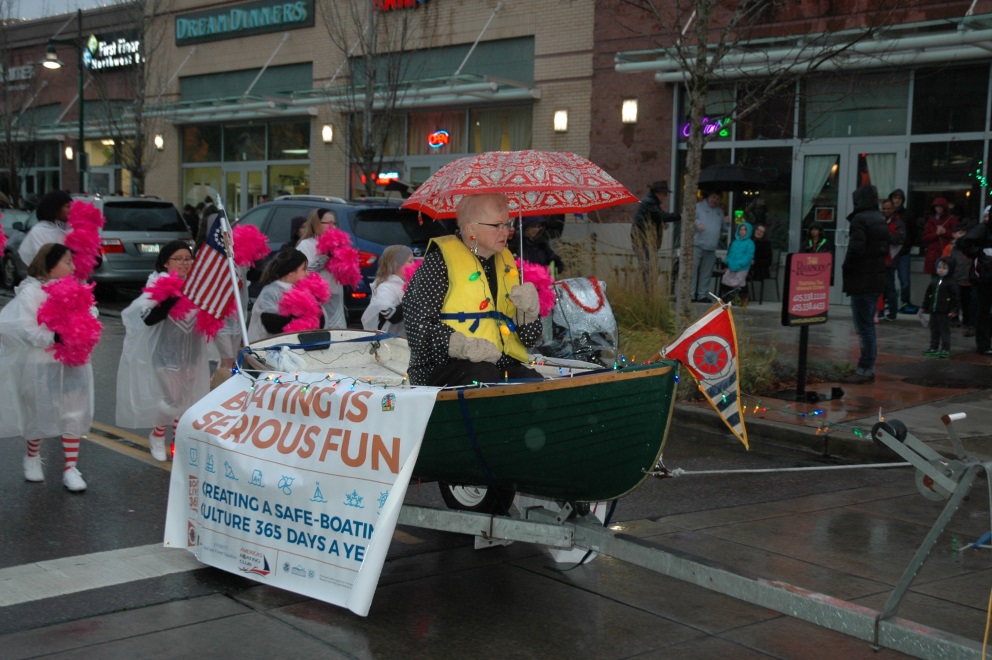 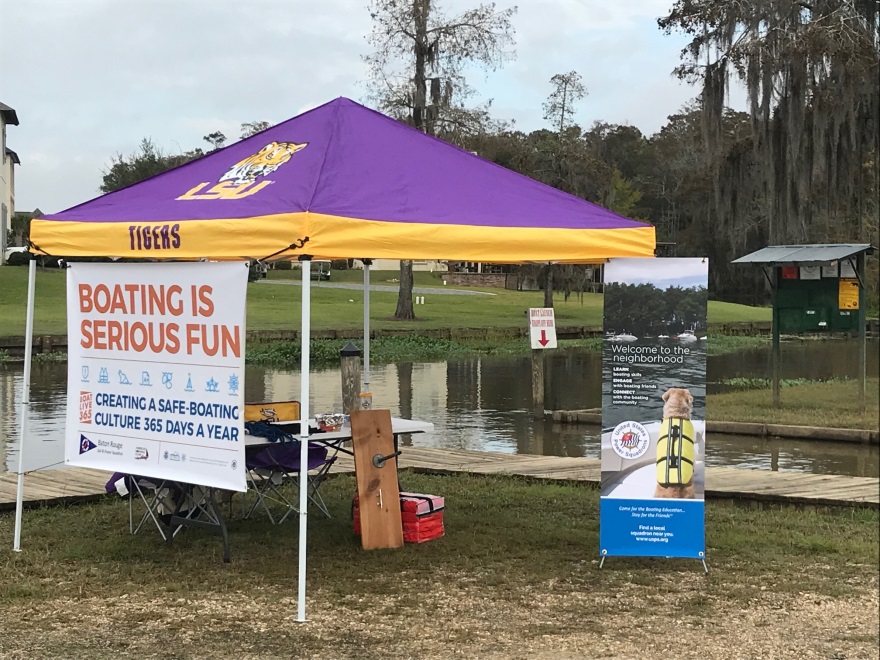 7 March 2018
IBWSS Lexington 2018
9
Coming Spring 2018
7 March 2018
IBWSS Lexington 2018
10
Coming Spring 2018
7 March 2018
IBWSS Lexington 2018
11
Coming Spring 2018
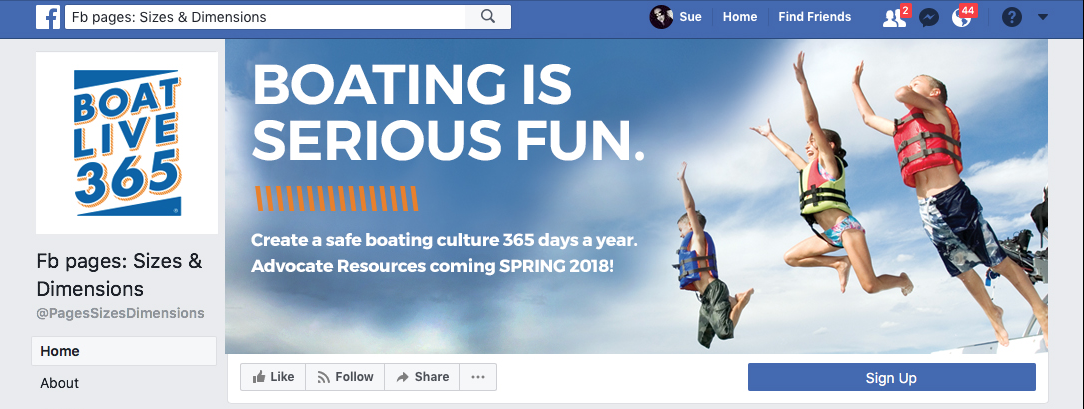 www.facebook.com/boatlive365 
www.boatlive365.org
7 March 2018
IBWSS Lexington 2018
12
Join the Movement!
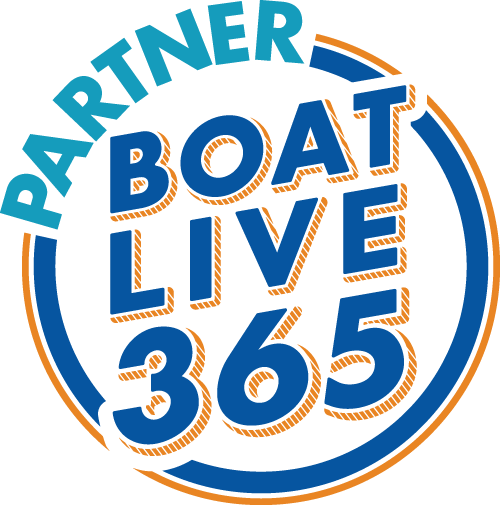 7 March 2018
IBWSS Lexington 2018
13
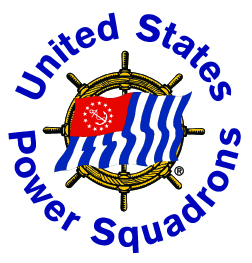 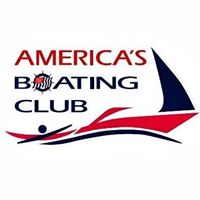 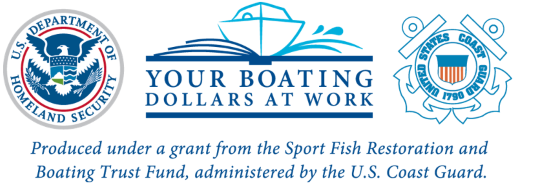 7 March 2018
IBWSS Lexington 2018
14
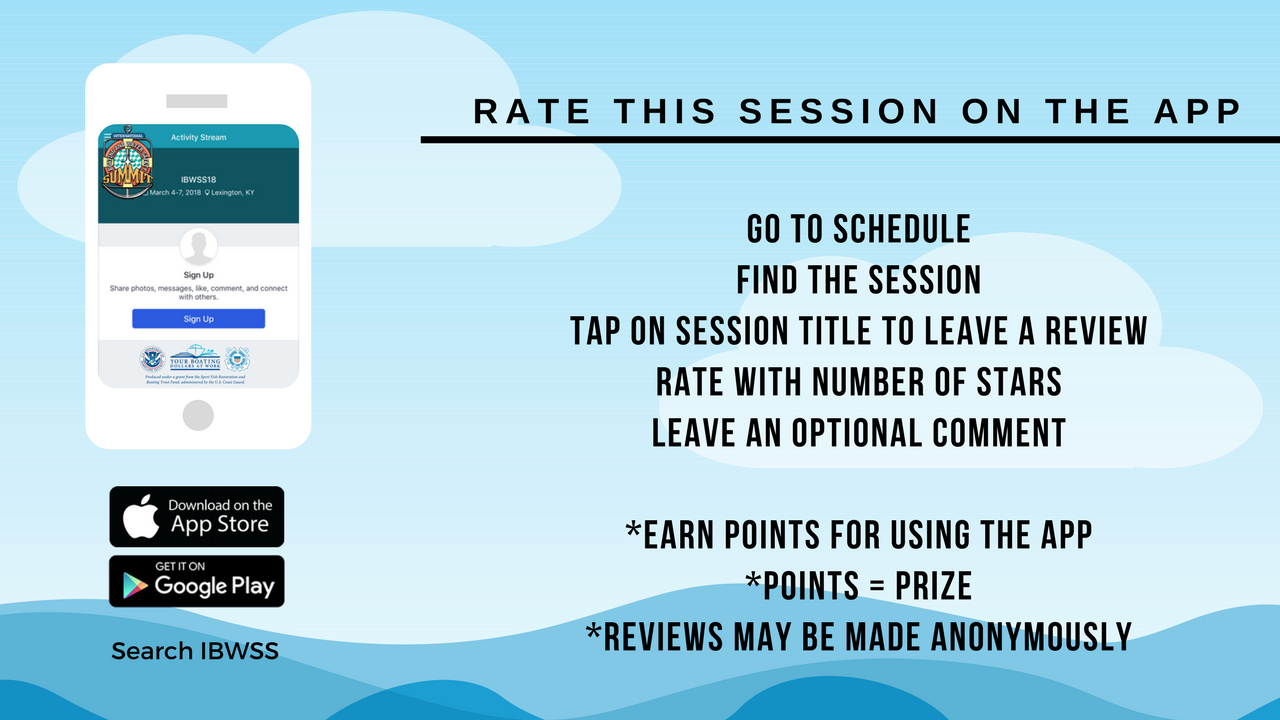 7 March 2018
IBWSS Lexington 2018
15